Tools for generation of SDN NetCDF (CFPOINT) files
M. Fichaut, IFREMER
Michèle Fichaut, IFREMER, SISMER
New format definition implies
Upgrading of the existing tools 
NEMO
Download manager
Development of new tools
Format converters
OdvSDN2CFPOINT
MedSDN2CFPOINT
CDI summary
CSV file
SeaDataNet Vocabulary
NVS 2.0
Upgrading of NEMO software
NEW
Collection 
of 
ASCII files
SeaDataNet
files
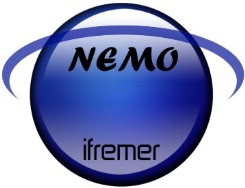 IMPROVED
Above sea level data
ODV
MEDATLAS
NETCDF
NEW
Coupling table
Export
Coupling table
IMPROVED
Format version
NEW
Upgrading of NEMO software
since v1.5.0 released in July 2013

Current version: v1.5.3
NEMO for NetCDF
Same principles than for ODV and MEDATLAS
input ASCII file(s)
Description in NEMO
Output as NetCDF file mono-station or multi-stations
NEW
NetCDF format mono or multi-station
for vertical profiles, time- series and trajectories
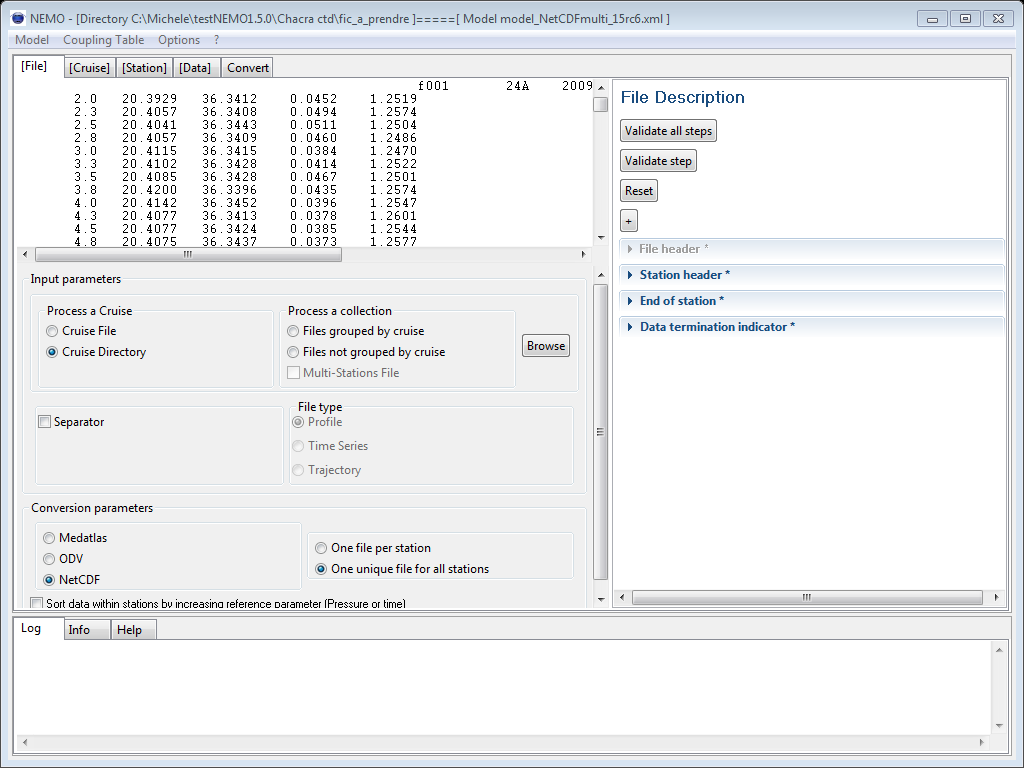 [Speaker Notes: Nouveau Radio bouton pour NetCDF mono ou multistations]
NEW
NetCDF cruise metadata
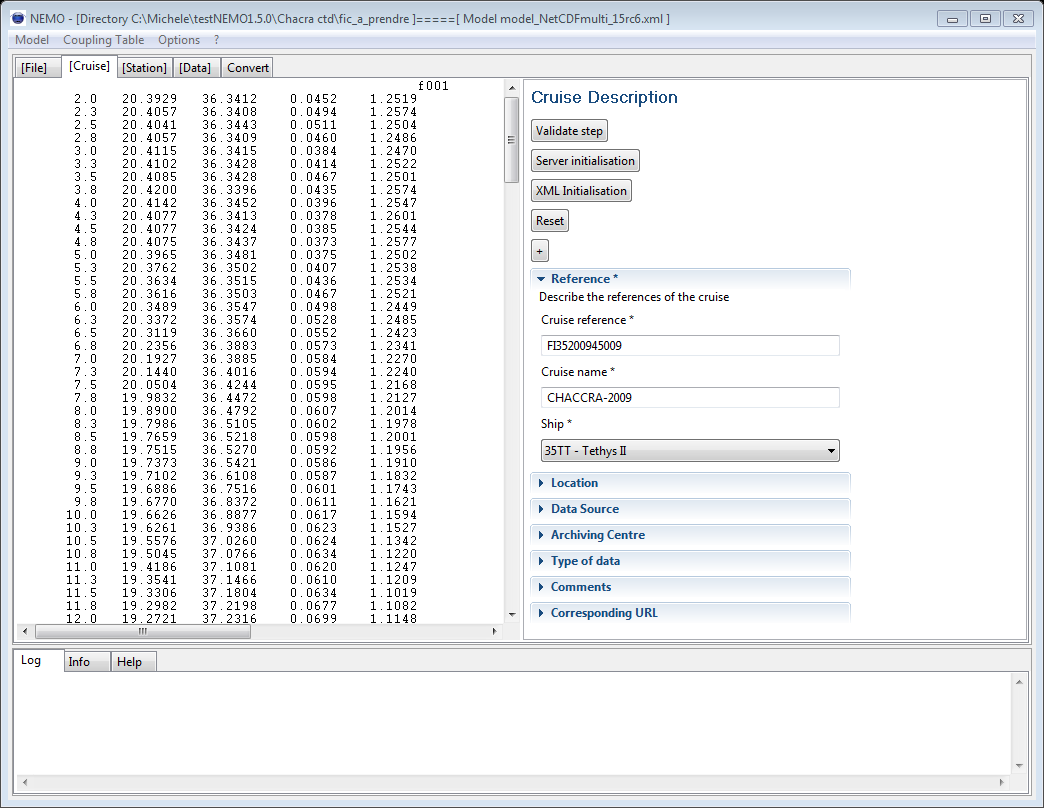 [Speaker Notes: Nouvelle cruise description pour NetCDF, moins de metadonnées que pour MEDATLAS, pour ODV écran inexsistant]
NEW
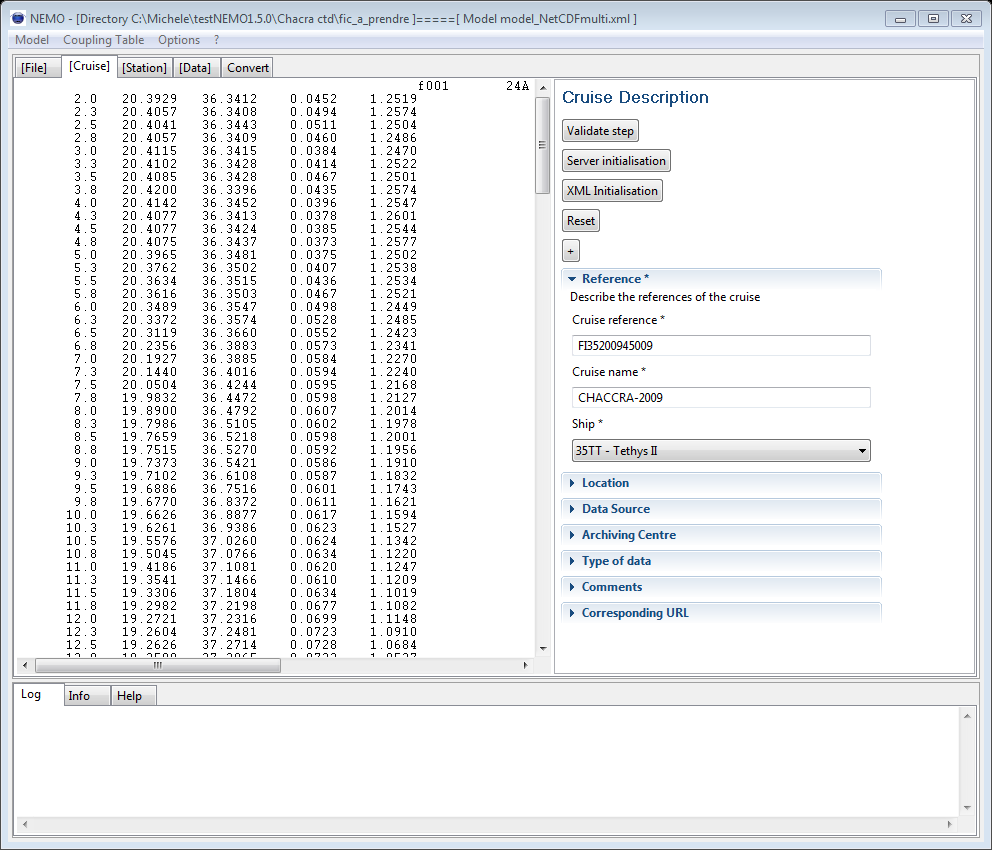 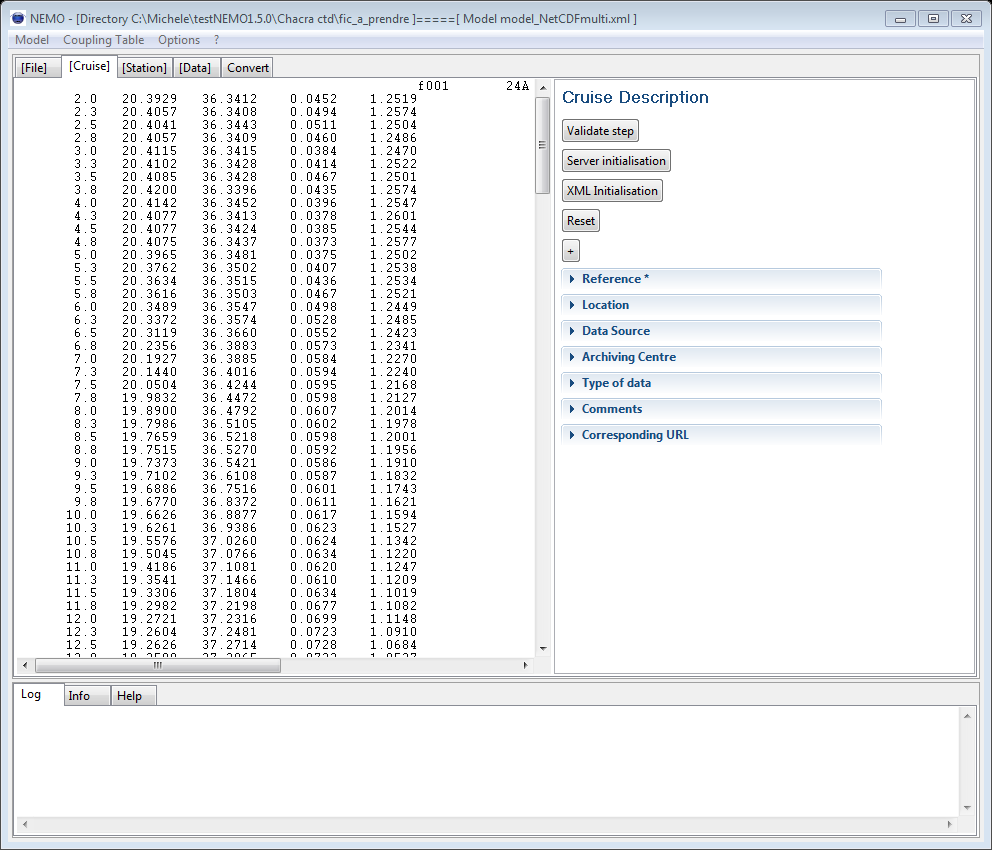 SDN NetCDF format
CSR ISO-19139 available
Cruise information
Reference
Name
Ship
Mandatory
NEW
SDN NetCDF format
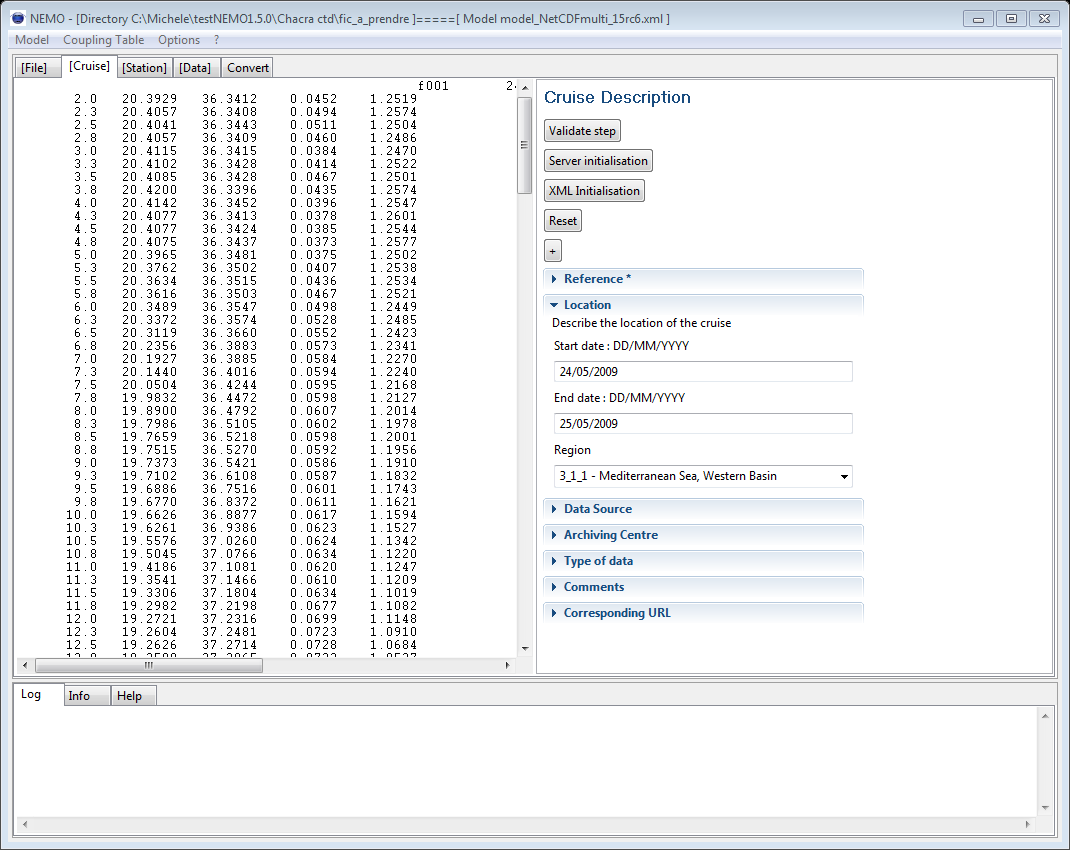 Cruise information
Location is a C19 vocabulary
Mandatory
Free text
Not Mandatory but recommended
P07 vocab
NEW
NetCDF special features for data description
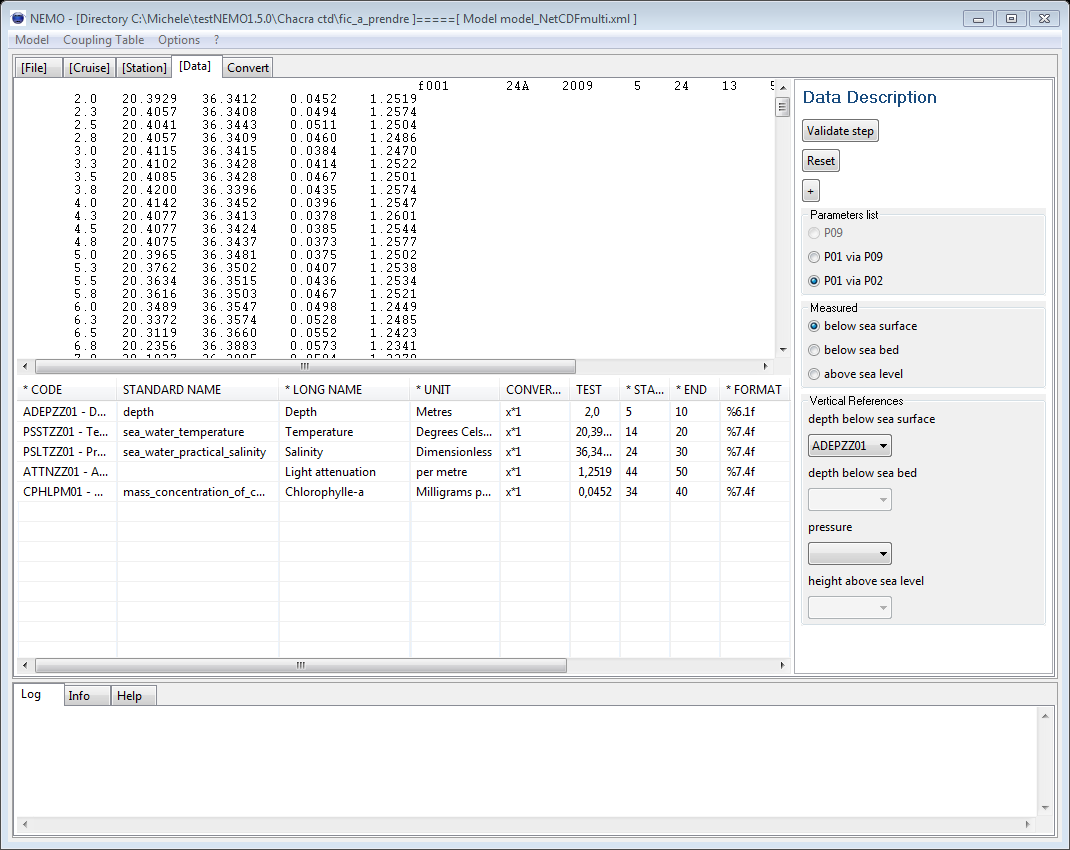 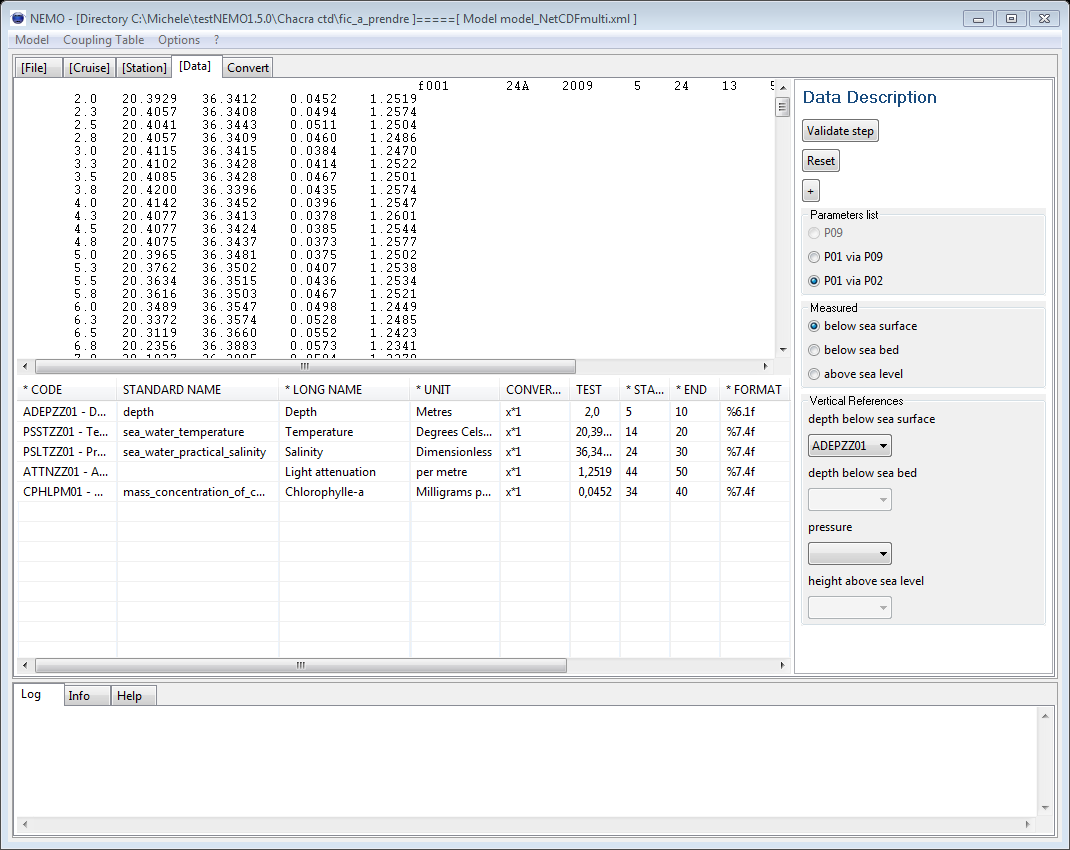 Upgrading of DM software
Download manager v1.4.4
Still under test
Next release planned on 26 May 2014
Able to 
Generate NetCDF on the fly from data in database
Reformat SDN ODV or SDN MEDATLAS files  to SDN NetCDF files on the fly
Split multi-station SDN NetCDF files into mono-station SDN NetCDF file
Possible conversions with DM 1.4.4
Input format: 
Format at which files are stored in the data centre

Output format:
Format at which the DM delivers the data

mono: 1 LOCAL_CDI_ID
multi:  n LOCAL_CDI_IDs
To deliver your files under several formats
It is mandatory to have all possible formats in the CDI metadata:
var37 and var38 of MIKADO possible values:
Then formats are available for downloading
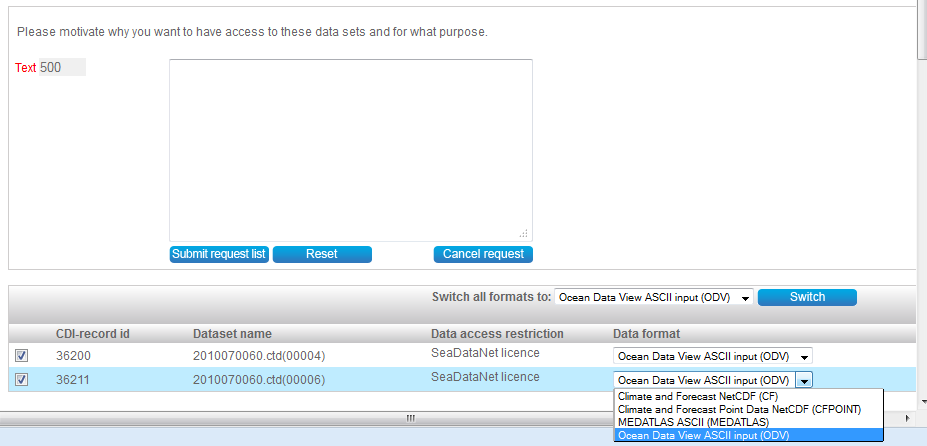 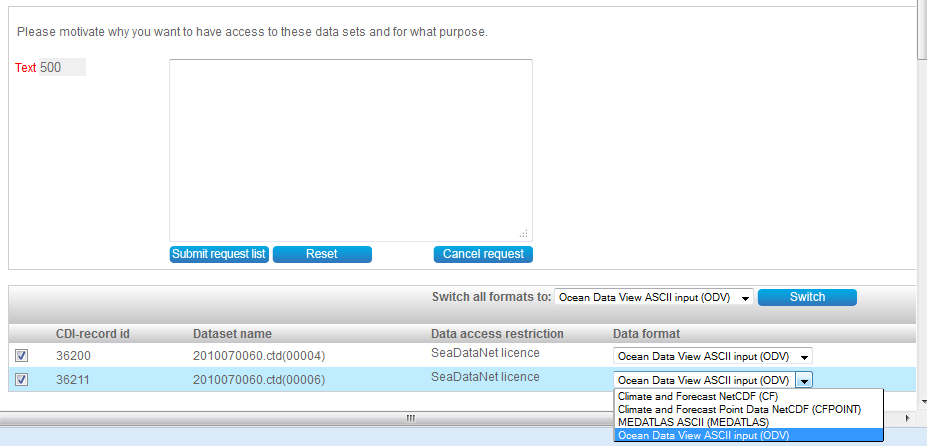 New tools for format conversion (1)
OdvSDN2CFPOINT v1.0.3
Converts files at SDN ODV  format                                  	     to files at SDN NetCDF format
1, n ODV mono-station   1,n NetCDF mono-station 
1 to n ODV multi-station  1,n NetCDF mono-station 
1 to n ODV multi-station  1,n NetCDF multi-station
Java tool, needs Java > 1.6
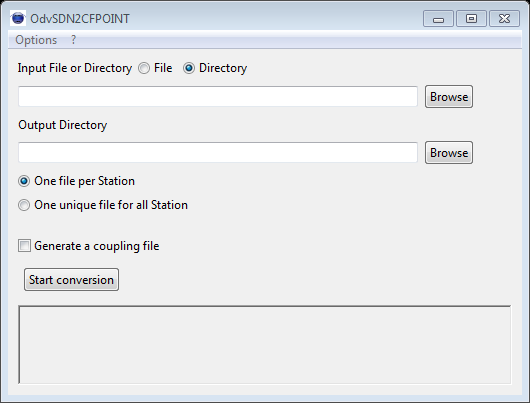 New tools for format conversion (2)
MedSDN2CFPOINT v1.0.4
Converts files at SDN MEDATLAS  format                            	     to files at SDN NetCDF format
1, n MEDATLAS mono-station   1,n NetCDF mono-station 
1 to n MEDATLAS multi-station  1,n NetCDF mono-station 
1 to n MEDATLAS multi-station  1,n NetCDF multi-station
Java tool, needs Java > 1.6
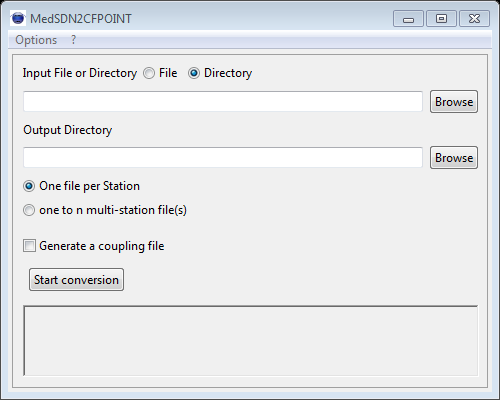 Same user interface for the 2 tools
Option menu
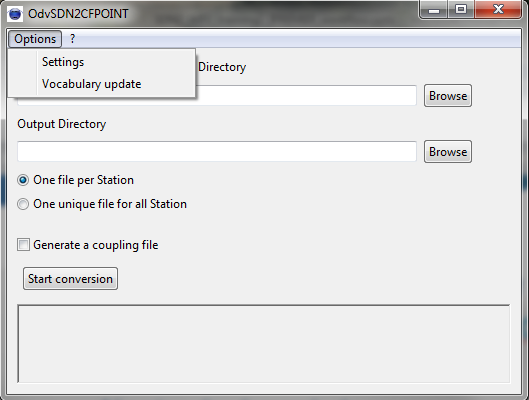 Option - Settings
Option – Vocabulary update
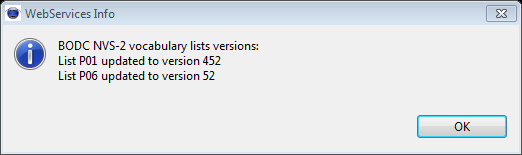 Main screen : input and output directories
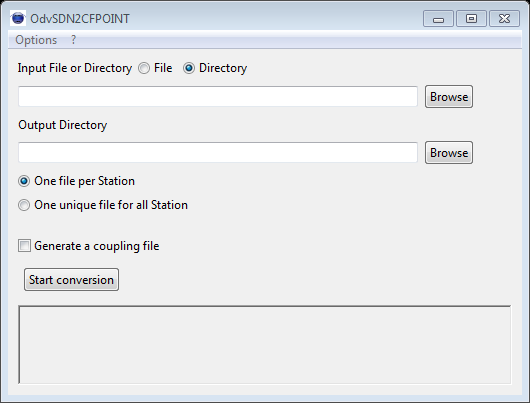 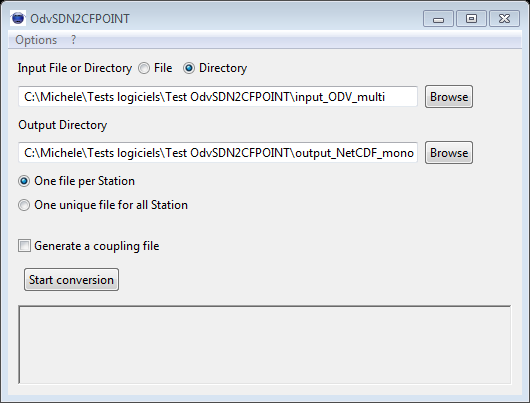 Input : ODV 
Output: NetCDF
While converting, generation of a coupling file is possible
Choose output mono or multi station files
Running the conversion
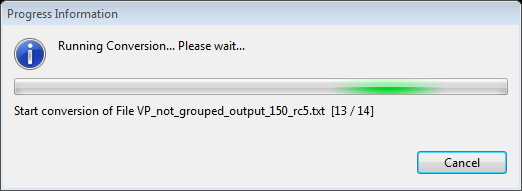 Input files counter
Running the conversion
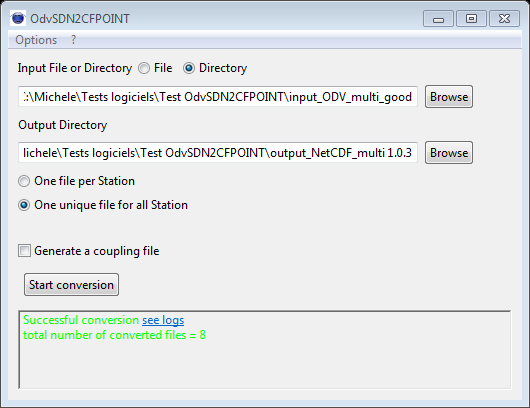 Conversion ends with success
Running the conversion
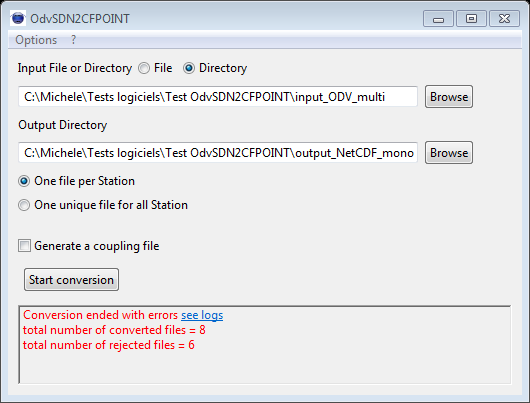 Conversion ends with errors
See the log file : look up for ERROR
ERROR 30: SDN parameter object PSSTZZ01 not found in BODC list
PSSTZZ01 has been deprecated
It is recommended to use TEMPPR01 in stead of PSSTZZ01
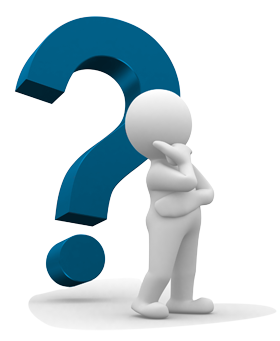 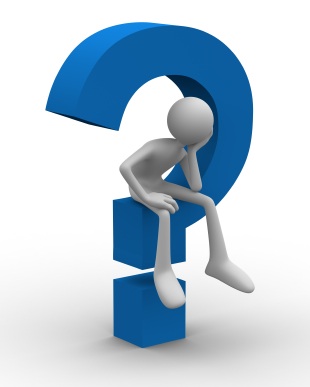 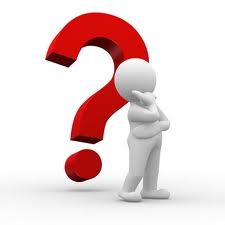